Lagrange Error Bound (AKA Lagrange Form of the Remainder)
Rizzi – Calc BC
Warm Up
Find the fifth degree Maclaurin polynomial for sin(x) and use it to approximate sin(1)

How much error is involved in this approximation?
Remainder
When a Taylor polynomial is used to approximate a function, we need a way to see how accurately the polynomial approximates the function


In English:
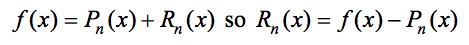 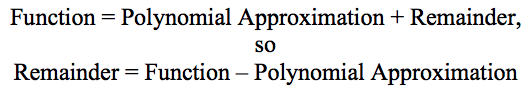 Two Cases for Remainder
Taylor’s Theorem and Lagrange
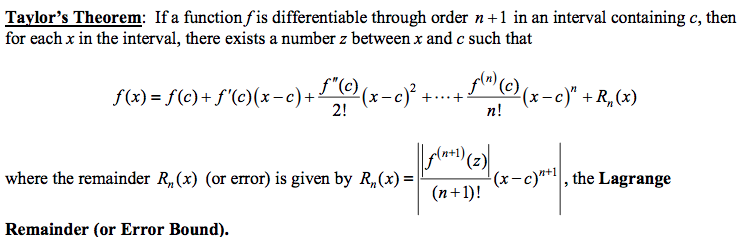 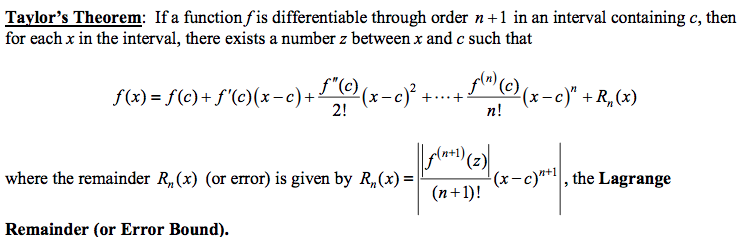 Application